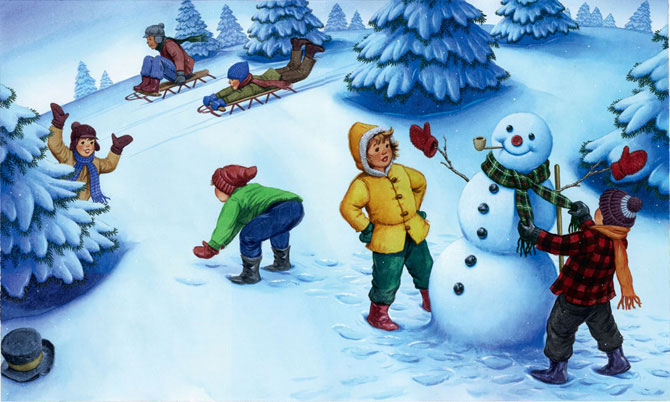 ЗИМНИЕ  ЗАБАВЫ
Презентацию составила:
Воспитатель Николаева В.В.
ГБДОУ №19 Красногвардейского
района, г.Санкт-Петербурга
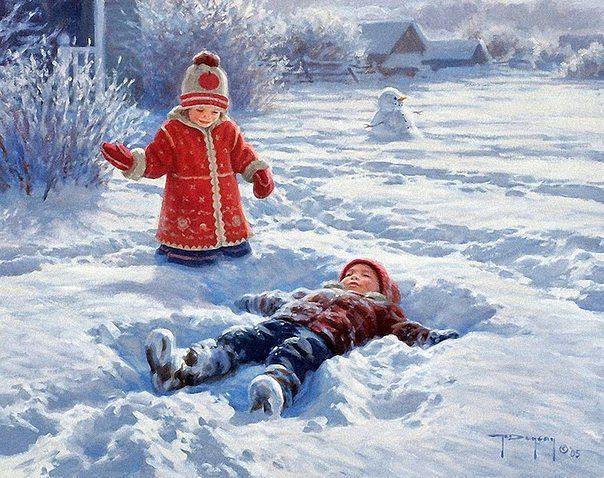 Зимние забавы
Лыжи, санки и коньки,Под окном - снеговики,Изобилье скользких стёжекИ заснеженных дорожек!Это зимушка пришла,Смех и радость принесла.На щеках снежинки тают,Нас целуя, умирают!
Покормите птицПокормите птиц зимой!Пусть со всех концовК вам слетятся, как домой,Стайки на крыльцо. 
Небогаты их корма.Горсть зерна нужна,Горсть одна — и не страшнаБудет им зима. 
Сколько гибнет их — не счесть,Видеть тяжело.А ведь в нашем сердце естьИ для птиц тепло. 
Разве можно забывать:Улететь могли,А остались зимоватьЗаодно с людьми. 
Приучите птиц в морозК своему окну,Чтоб без песен не пришлосьНам встречать весну!
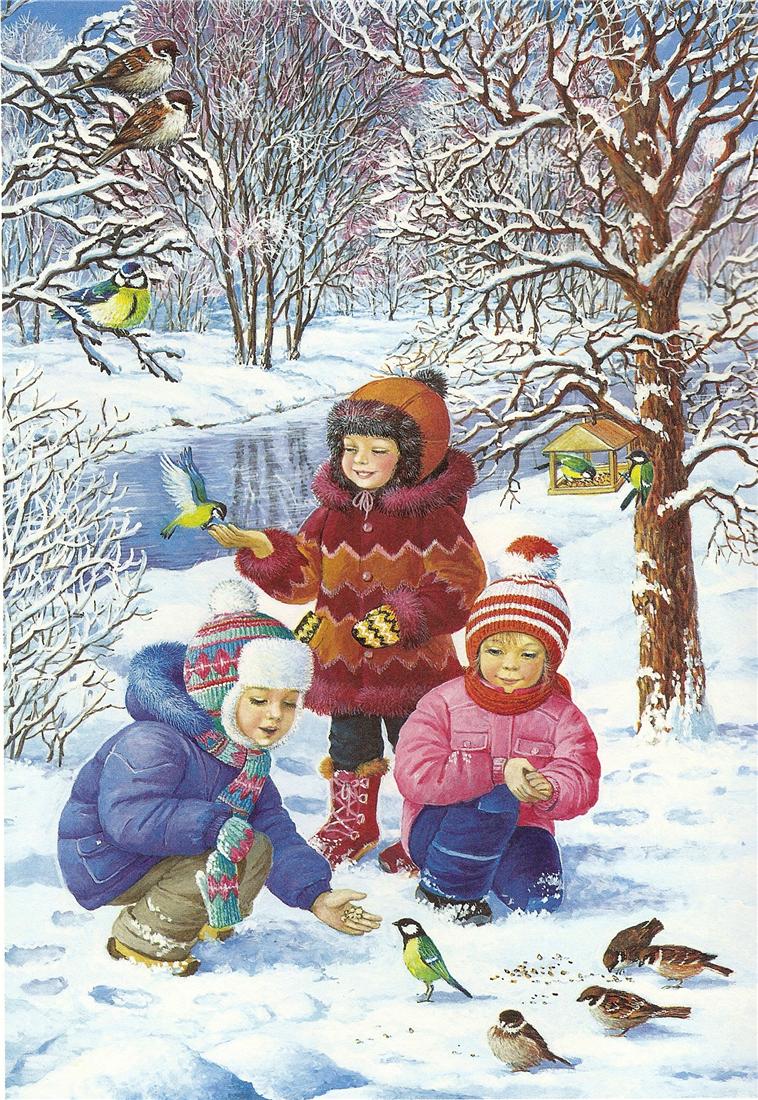 Ах, лыжи мои


Ах, лыжи мои, лыжи, —Без вас я сам не свой.Ну что на свете ближеМне снежною зимой?На валенки нацепишьХрустящие ремниИ день гоняешь целый,И напролёт все дни.Ну а потом чуть дышишь,Чуть на ногах стоишь…Ах, лыжи мои, лыжи —Нет в мире лучше лыж!
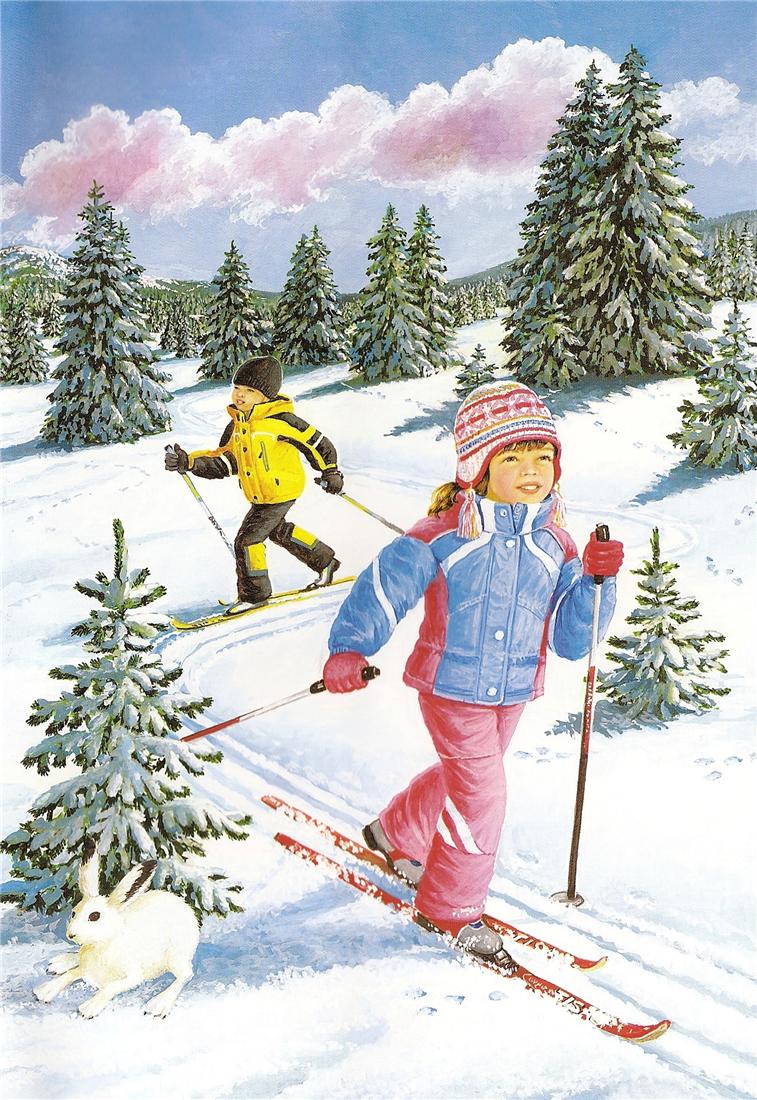 Снежная пекарня
Мы, ребята, зимуЛюбим горячо.Из снежинок белыхСладости печем.
Вафли, кексы, куличиСами скачут из печи!Можем выполнить для васСамый сказочный заказ!Все пекут ребятаС нашего двора -Пекари-умельцы,Чудо-мастера!
Из пекарни снежнойВалит легкий пар -Это мы в сугробеГреем самовар.
Мы печем печенье -Двадцать пять сортов!Торт с названьем «Сказка»В пять минут готов!
Досыта накормимВсех своих друзей!Приходите, дети,В гости поскорей!
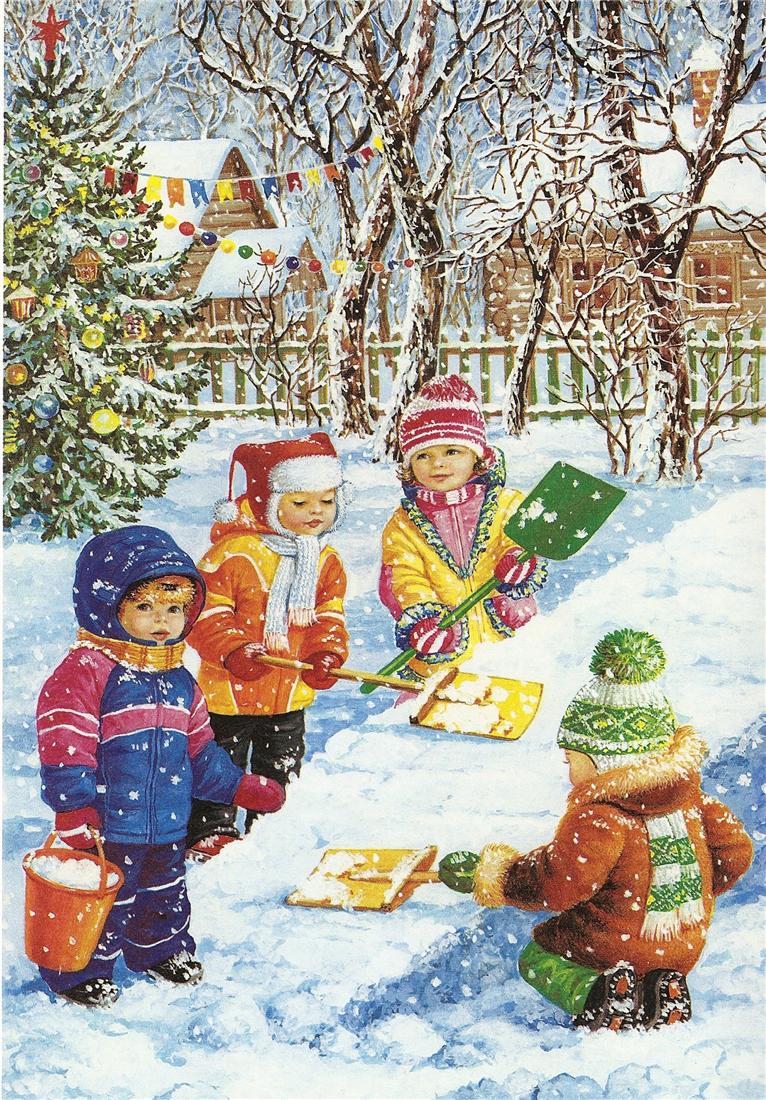 Каток
Люблю кататься на каткеВ расшитом блестками платке!Сиять улыбкой глаз и губ!И выполнять тройной тулуп!То задом ехать, то бочком!Вращаться бешеным волчком!На повороте, на виткеЛюблю подпрыгнуть на катке!А приземлившись, вновь скольжуВперед к зигзагу-виражу!И пусть каток совсем не тот,Где ждет тебя зеркальный лед.Асфальт укладывает онИ весит пару-тройку тонн.Но очень дорог мне каток,Как свежий воздуха глоток!И летом в жаркие денькиОн заменяет мне коньки!
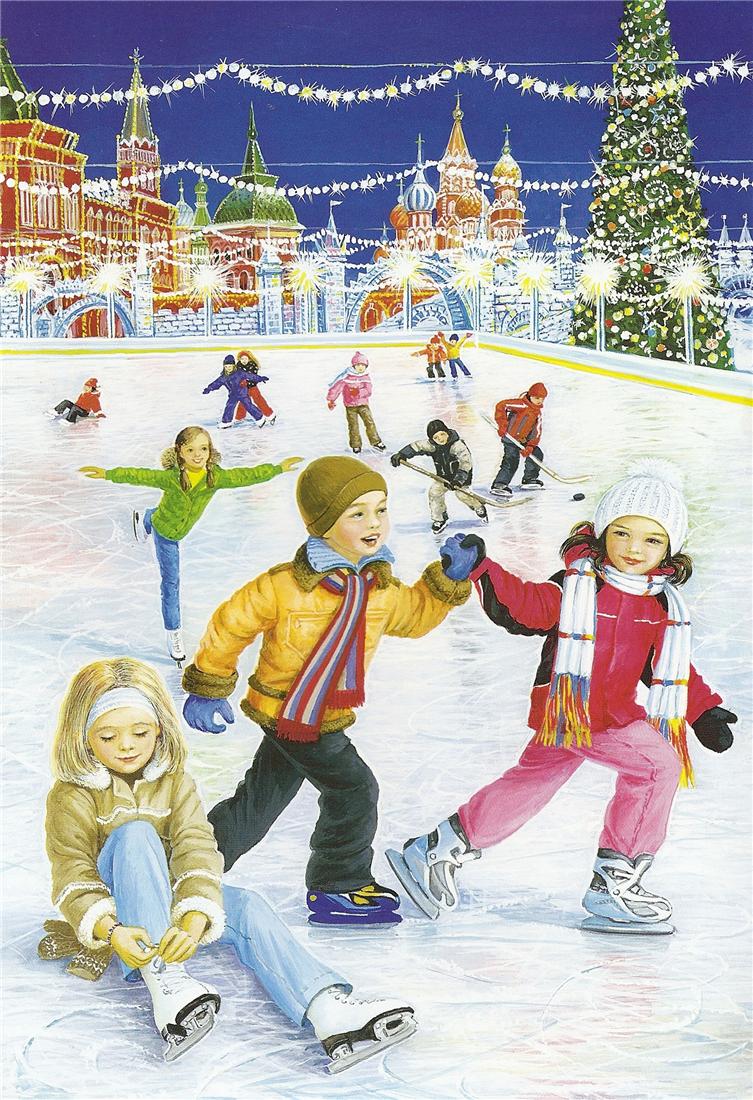 Горка


Мы летим под визг и смехС горки прямо носом в снег.Наши папы здесь, бывало,Тоже шлёпались немало.Даже дедушки и теЕздили на животе,А ворчливые прабабкиДедам ставили заплатки.
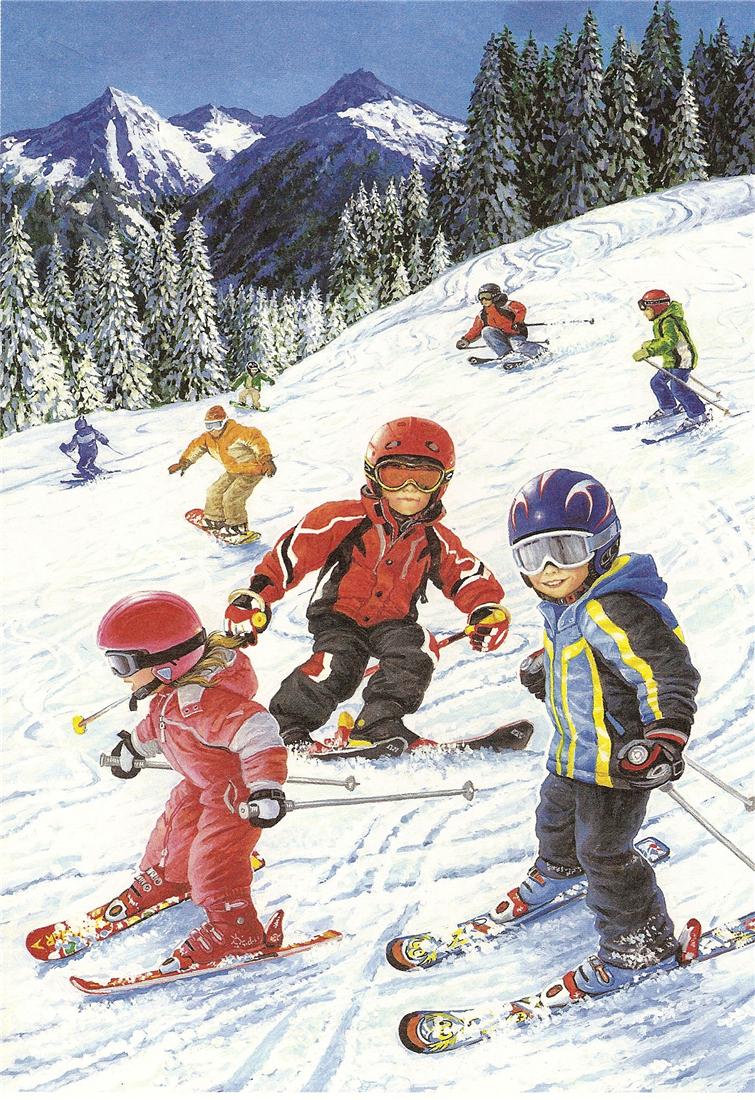 Снежная баба 
Мы снежную бабуСлепили на славу.На славу, на славу,Себе на забаву.На нас она чернымиСмотрит глазами,Как будто смеетсяДвумя угольками.Хотя и стоитНаша баба с метлой,Но пусть не покажетсяВам она злой.Ведро вместо шляпыНадели мы ей…Со снежною бабойИгра веселей.
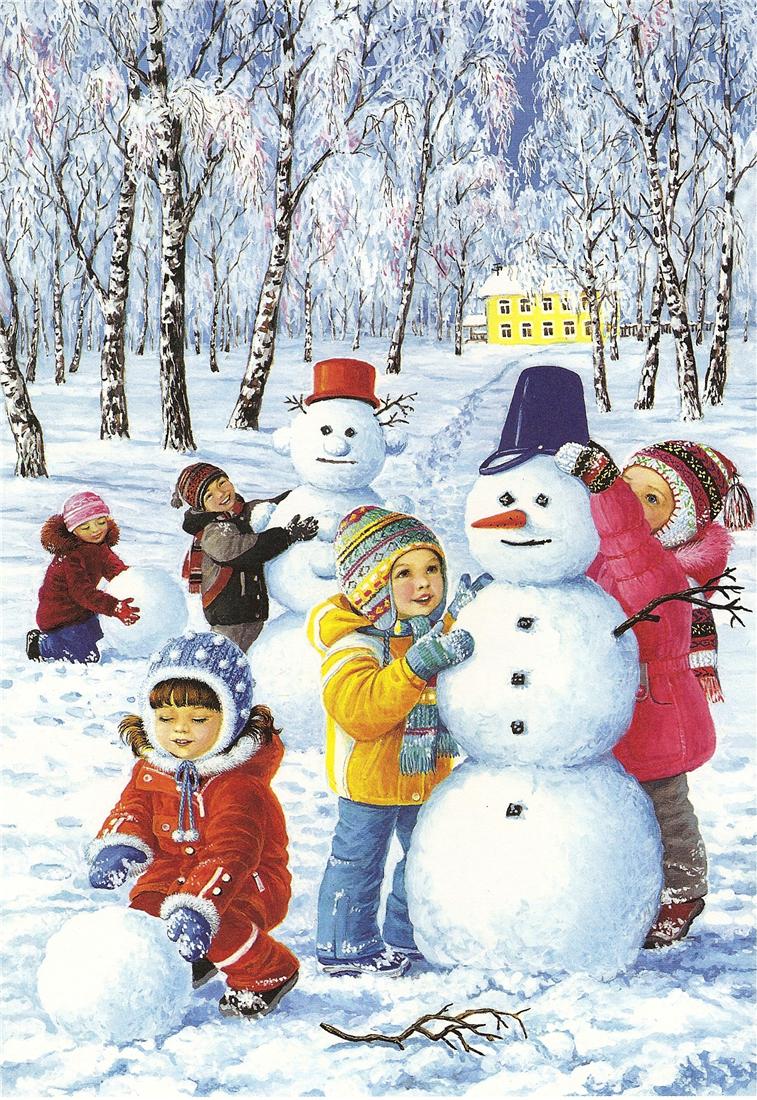